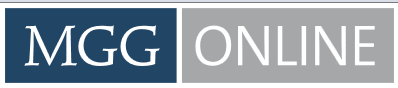 Upute za pristup i korištenje
Die Musik in Geschichte und Gegenwart
Najznačajnija njemačka opća glazbena enciklopedija
Drugo tiskano izdanje MGG-a izdano u periodu od 1994-2008/ najnovije izmjene i dopune
Svi aspekti glazbe i glazbenog stvaralaštva 
Relevantni članci iz srodnih disciplina – književnosti, filozofije i vizualnih umjetnosti
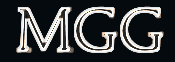 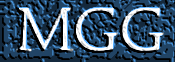 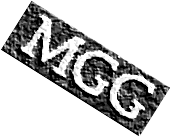 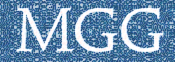 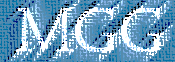 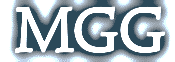 MGG Online
Direktan pristup iz prostora MA 
s računala u čitaonici Knjižnice MA - pristup putem IP adrese
Pristup izvana – prijavom na početnoj stranici https://www.mgg-online.com/  
putem AAIEdu@Hr elektroničkog identiteta
Pristup
Postupak prijave - pristup izvan MA
Prijavom na početnoj stranici - https://www.mgg-online.com/  
putem AAIEdu@Hr korisničkih podataka
1.
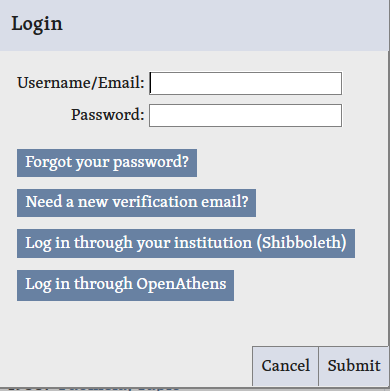 2.
3.
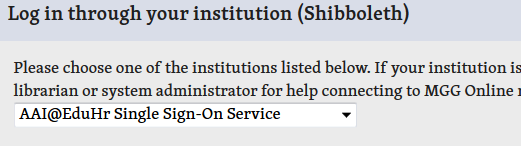 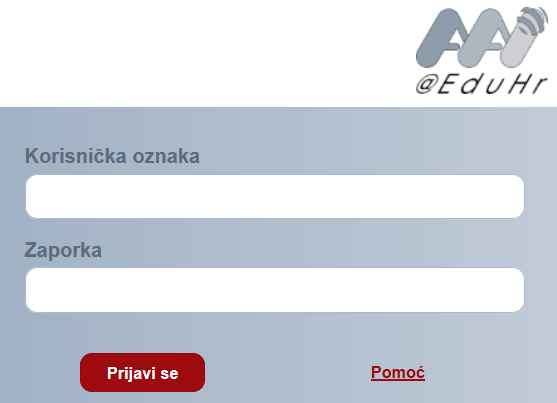 4.
Početna stranica
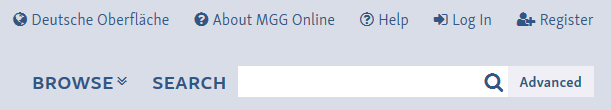 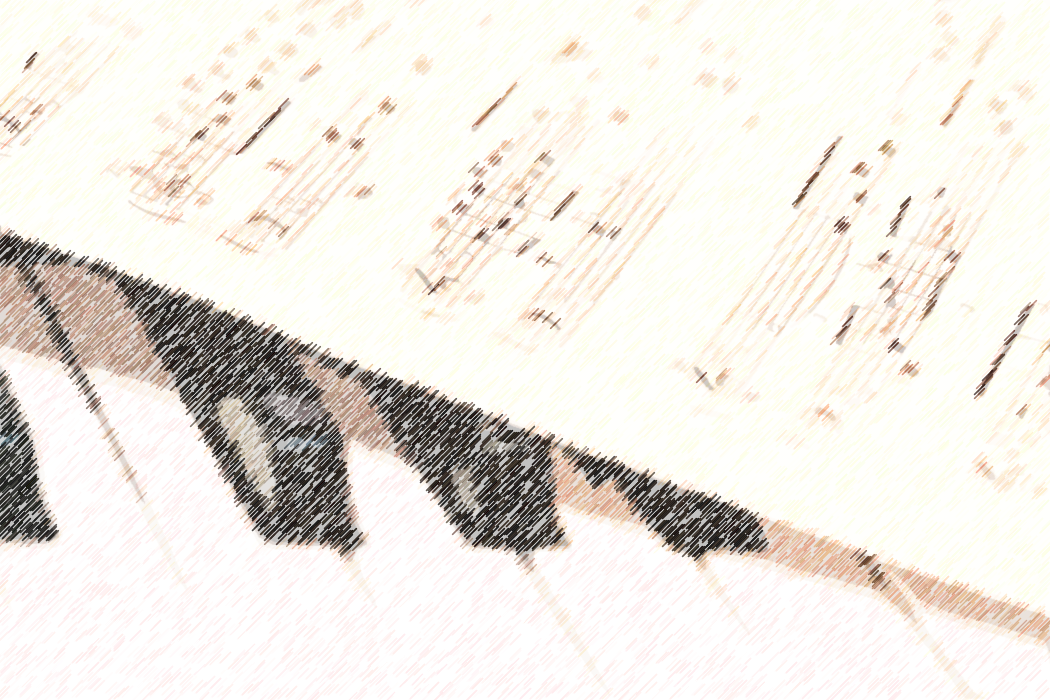 Izbornik – gore desno
Prikaz novo objavljenih / dopunjenih članaka
Dogodilo se na današnji dan – rođenja i smrti značajnih osoba
Novosti
Istaknuti članak
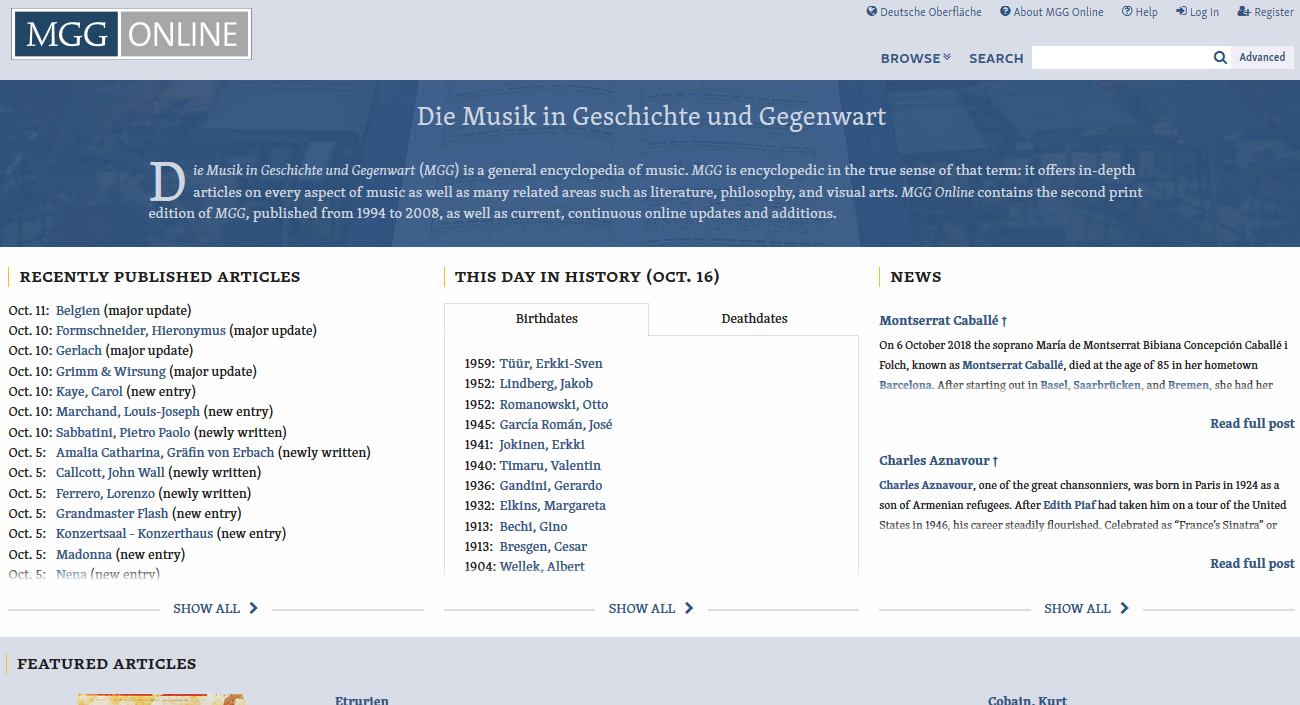 ODABIR JEZIKA SUČELJA – ENG/DE
DETALJNE UPUTE !
PREGLEDAVANJE / JEDNOSTAVNO / SLOŽENO PRETRAŽIVANJE
Izbornik - ?Pomoć
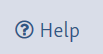 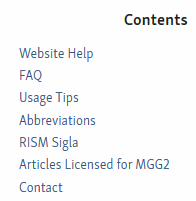 Website help  detaljne upute: 
Pretraživanje – jednostavno /upisivanje više pojmova traži svaki pojam za sebe/, složeno  
(fraza), kraćenje *,  ? zamjenjuje bilo koji znak
Pregledavanje, filtriranje rezultata
Article display and navigation  Article menu  Prijevod, printanje 
Kreiranje korisničkog računa
Popis korištenih kratica
Korisnički račun i postavke
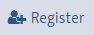 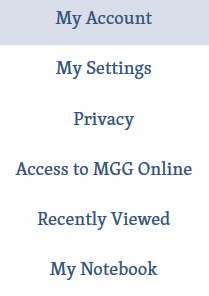 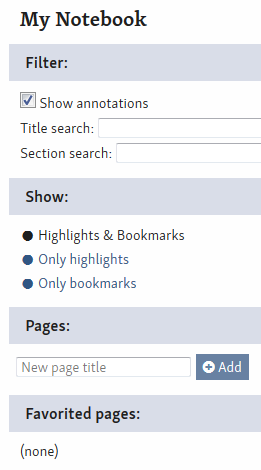 Registriraj se! - mogućnost kreiranja osobnog korisničkog računa
Potrebna aktivna e-mail adresa
Prilagođavanje sučelja
Povijest pretraživanja
Notebook - spremanje i organiziranje poveznica, označenih dijelova teksta…
Pretraživanje
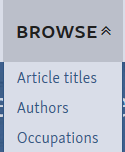 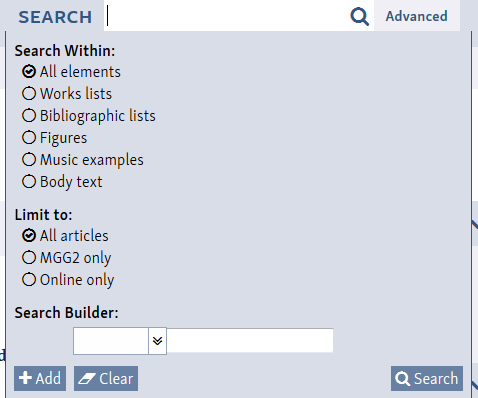 Opcije 
Pregledavanje - prema naslovu članka, autoru članka i zanimanjima
Jednostavno / složeno pretraživanje
složeno pretraživanje pomoću Booleovih operatora – AND / OR / NOT
Prikaz rezultata
Rezultati su poredani prema učestalosti i mjestu na kojem  se traženi pojam pojavljuje u članku
Pretraživanje „Mozart”
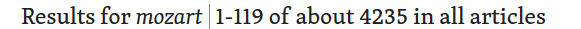 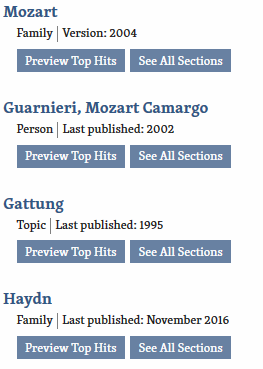 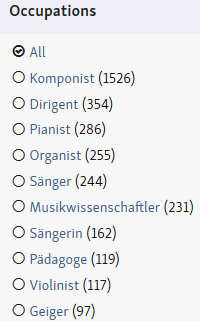 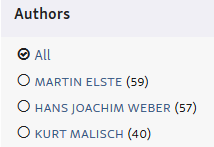 Otvaranje natuknice  „Mozart”
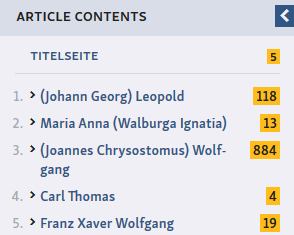 Lijevi segment stranice nudi sadržaj članka, i dodatne detaljnije izbornike
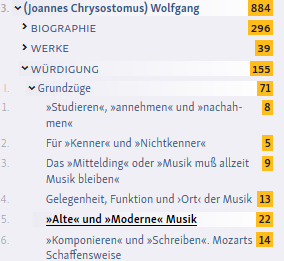 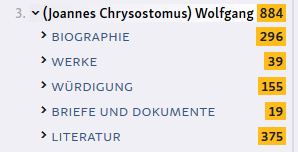 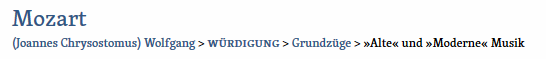 Dodatni alati
Desno gore uz tekst
Prevedi – na vrhu prozora otvara se izbornik
Google prevoditelja
Bookmark
Označi dio teksta
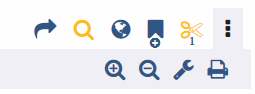 Traži u članku
Printaj
Detalji o članku
Desno uz tekst
Godina objavljivanja, dostupne verzije 
Bibliografska jedinica za citiranje članka
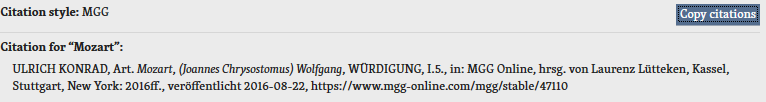